Communication Amid Uncertainty
Madhu Sudan
Harvard University
Based on many joint works …
January 5, 2018
Communication Amid Uncertainty
1
Theories of Communication & Computation
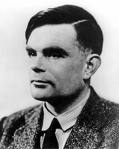 Computing theory: (Turing ‘36)
Fundamental principle = Universality
You can program your computer to do 
    whatever you want.
Communication principle: (Shannon ‘48)
Centralized design (Encoder, Decoder, 
   Compression, IPv4, TCP/IP).
You can NOT program your device!
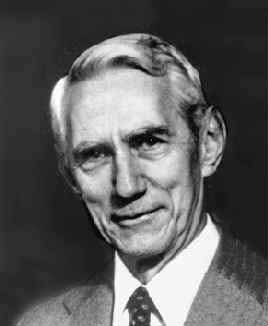 January 5, 2018
Communication Amid Uncertainty
2
Behavior of “intelligent” systems
Players: Humans/Computers
Aspects:
Acquisition of knowledge
Analysis/Processing
Communication/Dissemination
Mathematical Modelling
Explains limits
Highlights non-trivial phenomena/mechanisms
Limits apply also to human behavior!
January 5, 2018
Communication Amid Uncertainty
3
Contribution of Shannon theory: Entropy!
January 5, 2018
Communication Amid Uncertainty
4
Entropy
January 5, 2018
Communication Amid Uncertainty
5
E.g. “Series of approx. to English”
January 5, 2018
Communication Amid Uncertainty
6
Entropy applies to human communication?
January 5, 2018
Communication Amid Uncertainty
7
Uncertainty in communication
Repeating theme in human communication (and increasingly in devices): Communication task comes w. context
Ignore context: Task achievable inefficiently.
Use perfectly shared context (designed setting): Task achievable efficiently.
Imperfectly shared context (humans): Task achievable moderately efficiently? 
Non-trivial
Room for creative (robust) solutions
January 5, 2018
Communication Amid Uncertainty
8
Uncertain Compression
January 5, 2018
Communication Amid Uncertainty
9
Natural Compression
January 5, 2018
Communication Amid Uncertainty
10
Other Contexts in Communication
Example 1: Common Randomness.
Often shared randomness between sender+receiver makes communication efficient
Context = randomness
Imperfect sharing = shared correlations
Thm [CGKS]: Communication with imperfect sharing bounded by communication with perfect sharing!
Example 2: Uncertain functionality
Often conversations short if goal of communication is known + incorporated into conversation
Formalized by [Yao’80]
What if goal is not perfectly understood by sender+receiver?
Thm [GKKS]: One way communication roughly preserved.
January 5, 2018
Communication Amid Uncertainty
11
Conclusions
Pressing need to understand human communication
Context in communication: 
HUGE + huge role
Uncertainty in context a consequence of “intelligence” (universality). 
Injects ambiguity, misunderstanding vulnerabilities …
Needs new exploration to resolve.
January 5, 2018
Communication Amid Uncertainty
12
Thank You!
January 5, 2018
Communication Amid Uncertainty
13
Subliminal channel (aka References)
Shannon
Turing
Von Neumann
JKKS
GJS
HS
CGKS
Yao
GKKS
January 5, 2018
Communication Amid Uncertainty
14